HIPOPOTASEMIA
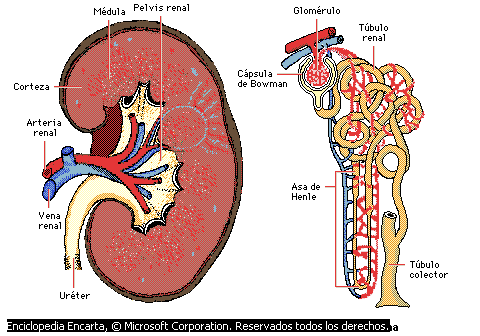 HIPOPOTASEMIA
Potasio sérico menor a 3.5 mmol /L
TIPOSLEVE   3 – 3.5 mmol / LMODERADA   2.5 – 3 mmol/LGRAVE  - 2.5 mmol/ L
ETIOLOGÍA
Déficit en la ingestión
Pérdidas gastrointestinales
Pérdidas renales
Incremento de entrada hacia las células
DÉFICIT  EN LA INGESTA
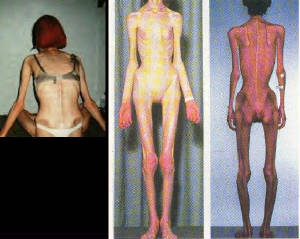 Anorexia
Dietas
Alcohólicos
PÉRDIDAS GASTROINTESTINALES
Vómito
Diarrea
Uso de laxantes 
Fístulas
Adenoma vellosos
Tumor de células insulares
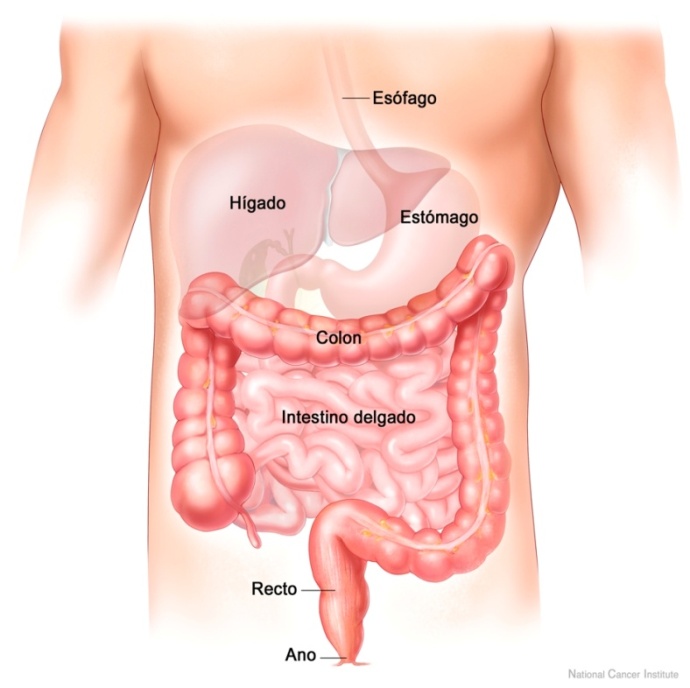 PÉRDIDAS RENALES
Diuréticos
 vómitos o aspiración nasogastrica
 Acidosis tubular renal
 Hipomagnesemia
 Nefritis intersticial
 Síndrome de Bartter
 Exceso de mineralocorticoides
 Diaforesis
INCREMENTO DE ENTRADA HACIA LAS CÉLULAS
Alcalosis 
Administración de insulina
 Parálisis periódica hipopotasemica 
 Intoxicación con Bario
Agonistas beta – adrenérgicos
Leucemia
CUADRO CLÍNICO
Manifestaciones cardíacas
Manifestaciones neuromusculares
Manifestaciones gastrointestinales
Manifestaciones renales
Manifestaciones metabólicas
MANIFESTACIONES CARDÍACAS
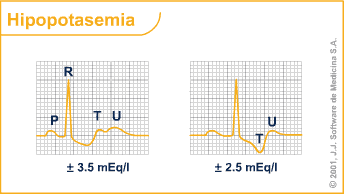 MANIFESTACIONES NEUROMUSCULARES
Debilidad muscular
Hiporreflexia
Parestesias
Calambres
Parálisis
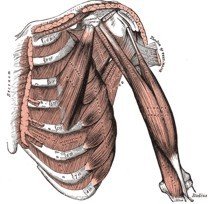 MANIFESTACIONESGASTROINTESTINALES
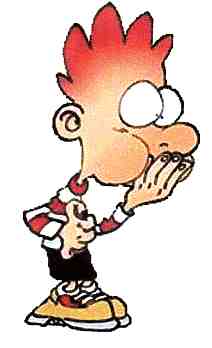 Constipación
Íleo paralítico
Encefalopatía hepático
MANIFESTACIONES RENALES
Nefropatía hipocaliémica
Poliuria
Polaquiuria
MANIFESTACIONES METABÓLICAS
Alteración en el metabolismo de los hidratos de carbono
Disminuye la secreción de aldosterona
Balance negativo del nitrógeno
DIAGNÓSTICO
Anamnesis
Control
      Laboratorio
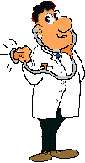 CORRECCIÓN DE POTASIO
Déficit de K  = K ideal – K real  x  0.4 x Kg. peso
TRATAMIENTO
ORAL
 (corrección mas segura)‏

Cloruro de potasio, gluconato de potasio  en alcalosis  metabólica
40 – 120 meq/día ( suplementos de K )
2. INTRAVENOSOCloruro de potasio: 20 – 40 meq/hPRECAUSIONES:- Administrar en solución que no supere 50 meq/l, ritmo de 20 meq/h